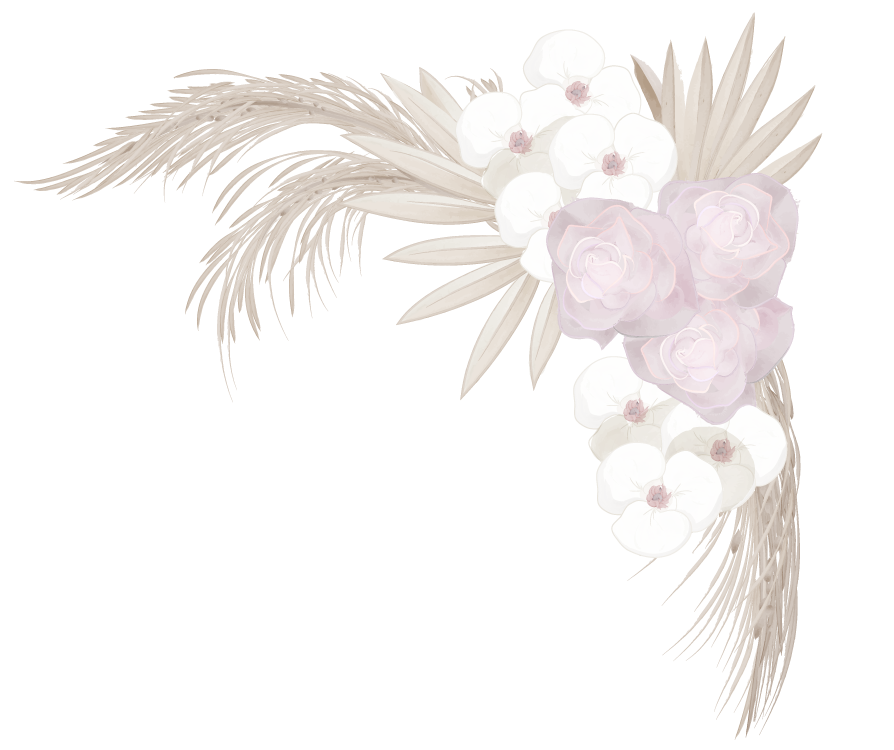 Menu
STARTER
MAIN COURSE
DESSERT
Grilled chicken breasts with mushroom gravy, garlic mashed potatoes.
Assortment of cupcakes
Caesar Salad Tossed  with
Parmesan & Garlic Croutons.
Strawberries, sun dried tomatoes
and fresh feta cheese.
Grilled filet with red onion marmalade
served with mashed potatoes.
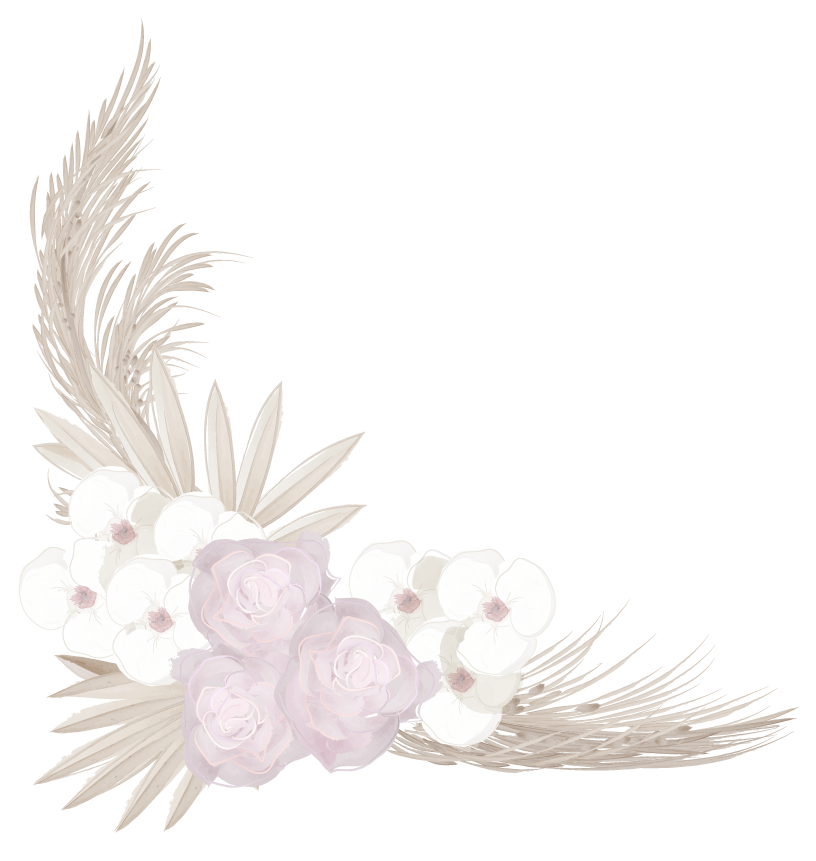 Lemon Cake with strawberry
mousse filling.
Cheers